Figure 2. Average normalized duration by signal-to-noise ratio (SNR), group, and condition. Error bars represent ...
J Gerontol B Psychol Sci Soc Sci, Volume 65B, Issue 5, September 2010, Pages 551–560, https://doi.org/10.1093/geronb/gbq039
The content of this slide may be subject to copyright: please see the slide notes for details.
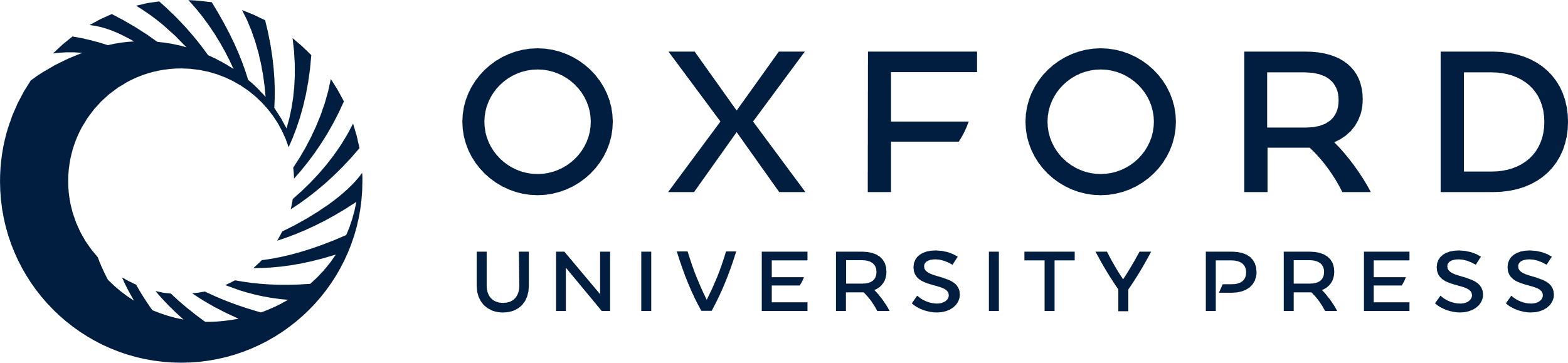 [Speaker Notes: Figure 2. Average normalized duration by signal-to-noise ratio (SNR), group, and condition. Error bars represent standard error. Normalized duration was measured as the time from response onset to response offset divided by the length of the stimulus sentence.


Unless provided in the caption above, the following copyright applies to the content of this slide: © The Author 2010. Published by Oxford University Press on behalf of The Gerontological Society of America. All rights reserved. For permissions, please e-mail: journals.permissions@oxfordjournals.org.]